So what are you expecting?
A PowerPoint to tell you all about teaching….
Well teaching is easy!

Teaching to learn is more challenging!

Transition seems almost impossible!
Meet Ben
FSM – so Ben was ½ as likely to achieve 5a*-C GCSEs including English and mathematics
Neither parent was working so Ben was much more likely to have challenging behaviour at 5 years old
Socially disadvantaged – 50% start with delayed language and so Ben’s language delay would significantly impact on his attainment
½ of 10 and 11 year old boys on FSM are not at the standard for mathematics and English – so Ben would not be secondary ready
Summer born children get consistently lower results and tend to be more unhappy with less chance of getting into high performing universities…..
So begin with a passion and your own vision!
My Journey!
Immersive Learning
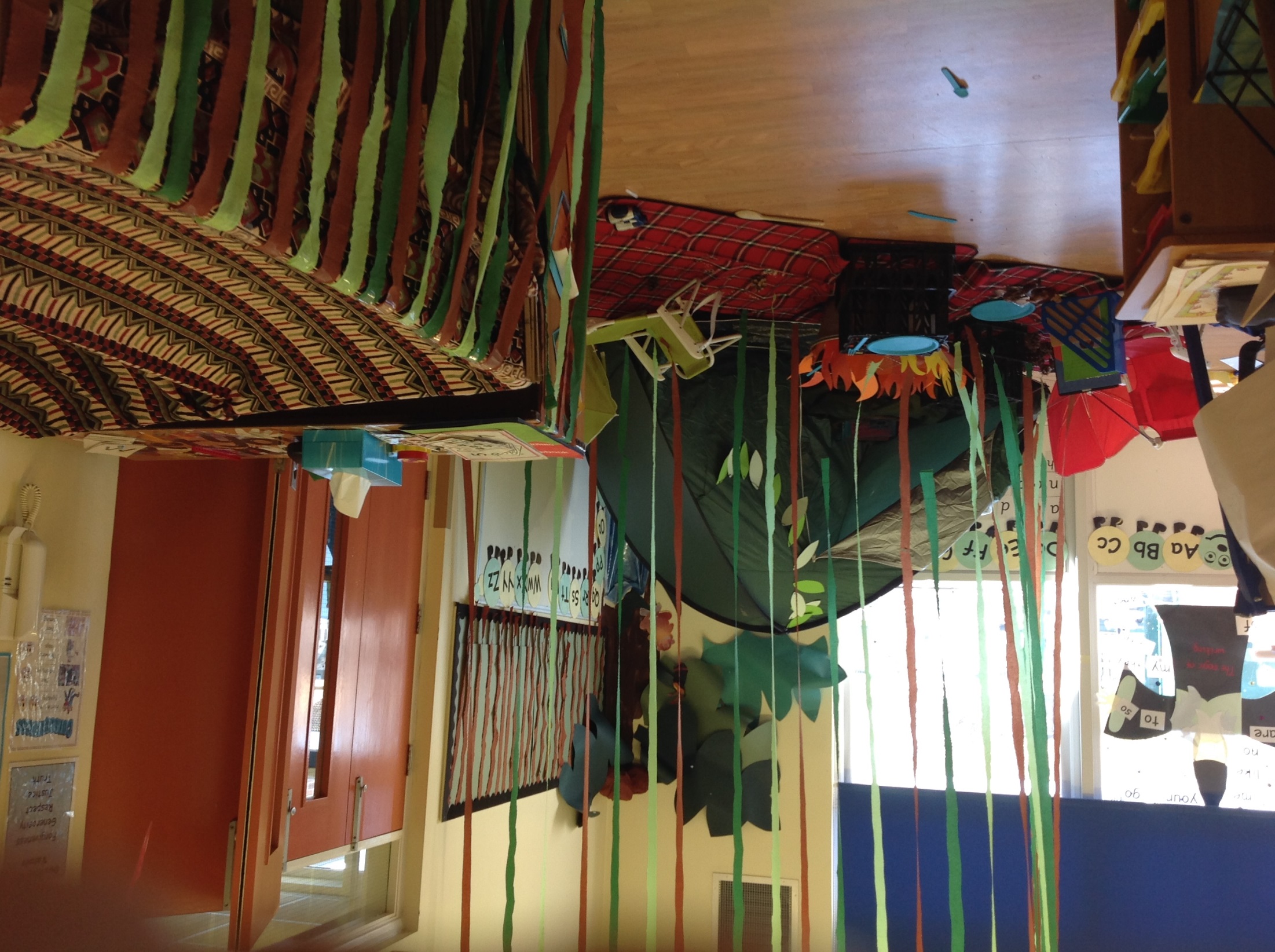 Teaching Children To Learn
Teaching Children To LearnMetacognition
Mastery – a deeper understanding of a concept
"I can drive a car!“
How much support is needed? 
 	LOTS 			SOME		NONE
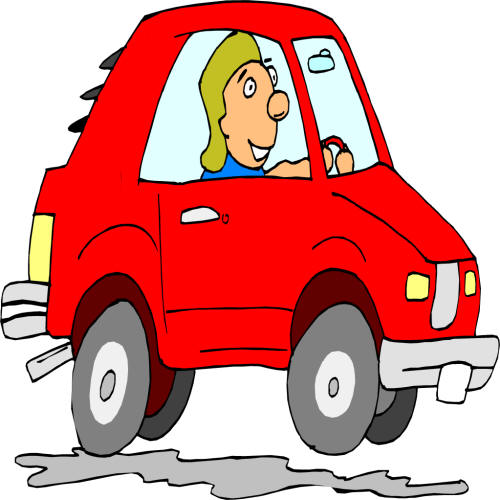 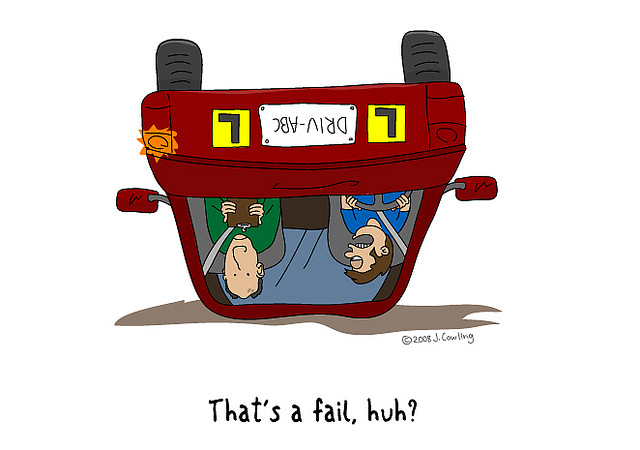 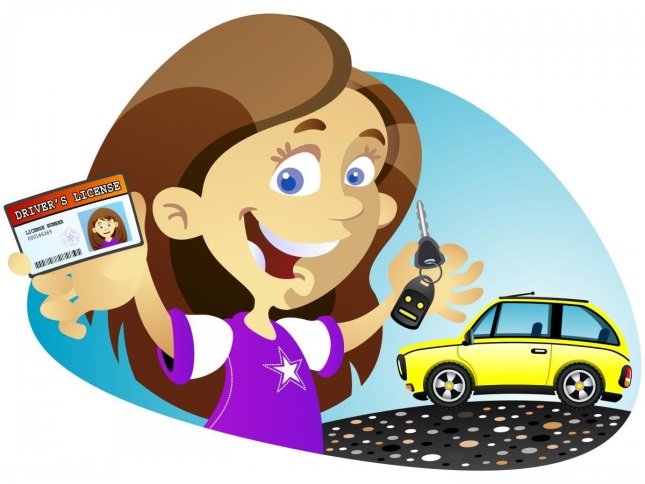 Challenge 

Skills

Apply
So what makes a great learner
Confidence
Resilience  
Independent thinking
Making links
Questioning
Reflection
Collaboration
Taking risks
Perseverance  - ‘not there yet’ attitude
Noticing things that are happening around them
Managing their own distraction 
Taking pride in what they do
Resourcefulness
Having high expectations of themselves
Transition
Working Together
In the beginning…..

Reading 
PE
Science
Fitness
Fixed Term Exclusions
Make a Difference
Take Risks Be different 
Care
Be proud
Learn to accept you will never finish
Accept support
Be happy
Learn to act
DON’T ALLOW A CULTURE OF SAYING:
OUR CHILDREN CAN’T…
OUR PARENTS WOULDN’T…
THAT’S NOT POSSIBLE…
IT COSTS TOO MUCH…
CHILDREN DON’T RESPECT
HE/SHE IS NAUGHTY/BADLY BEHAVED
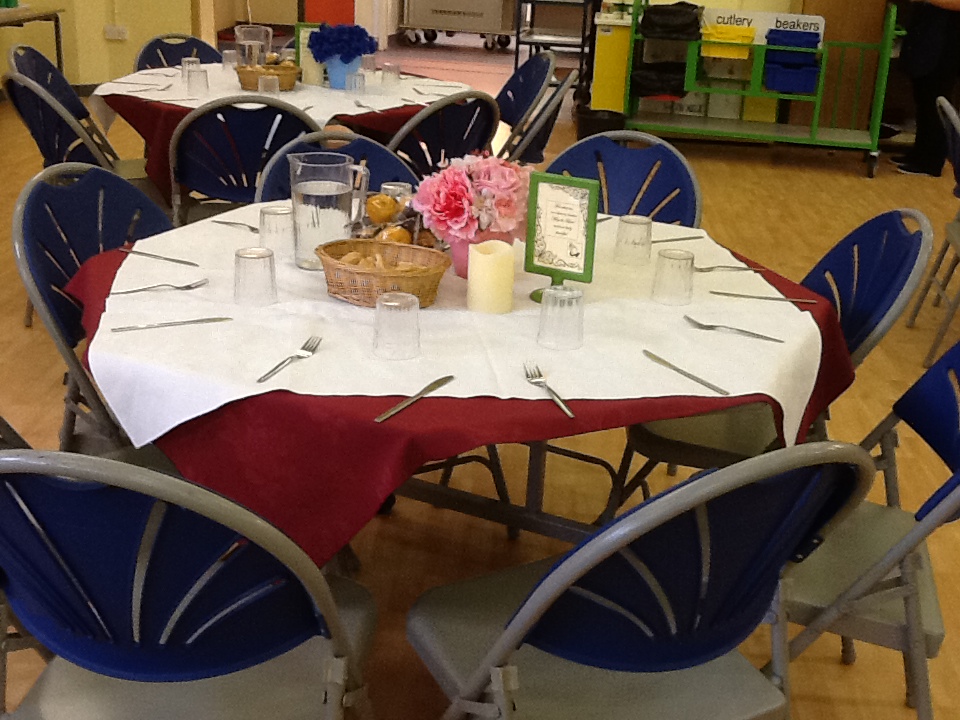 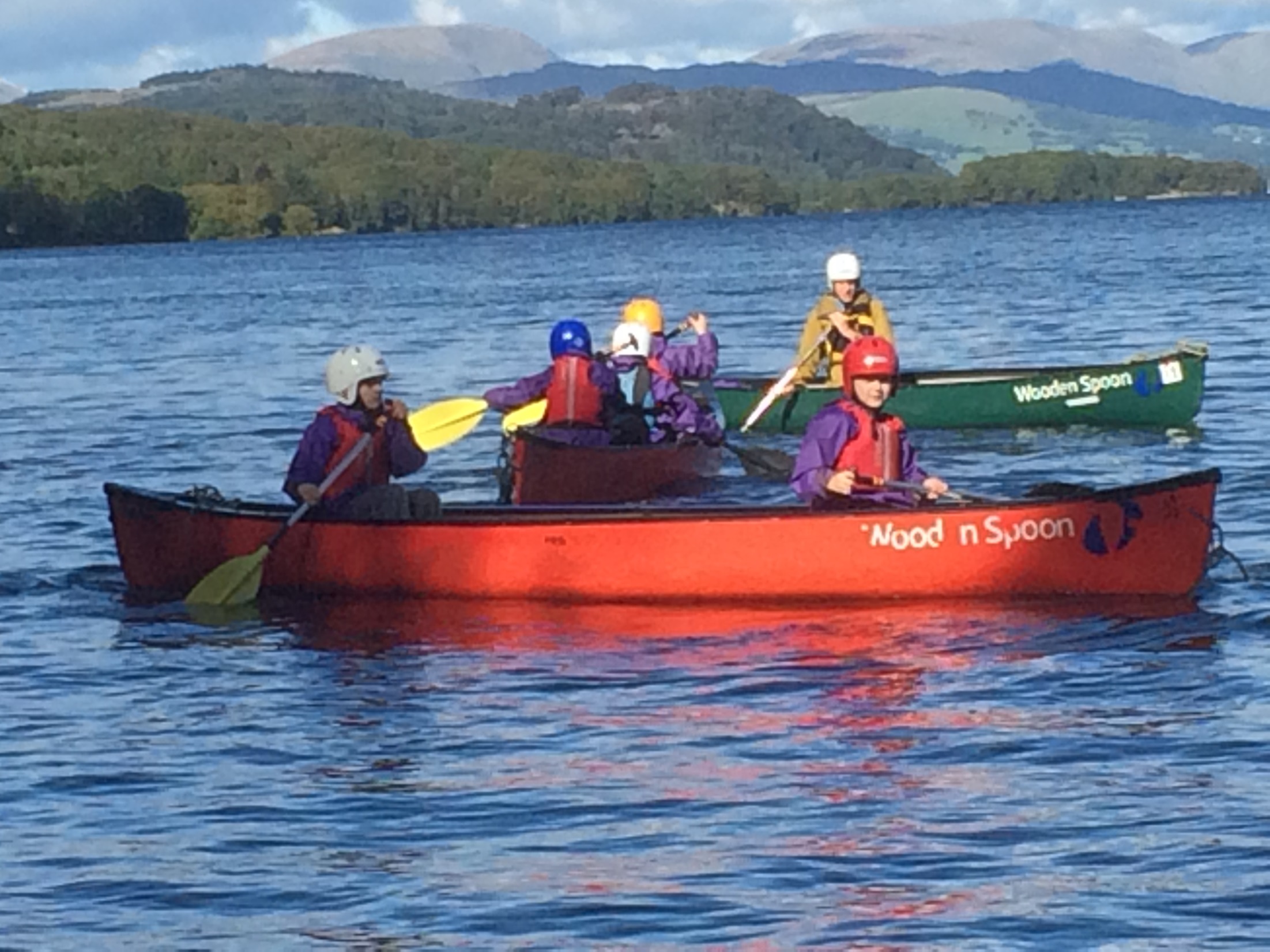 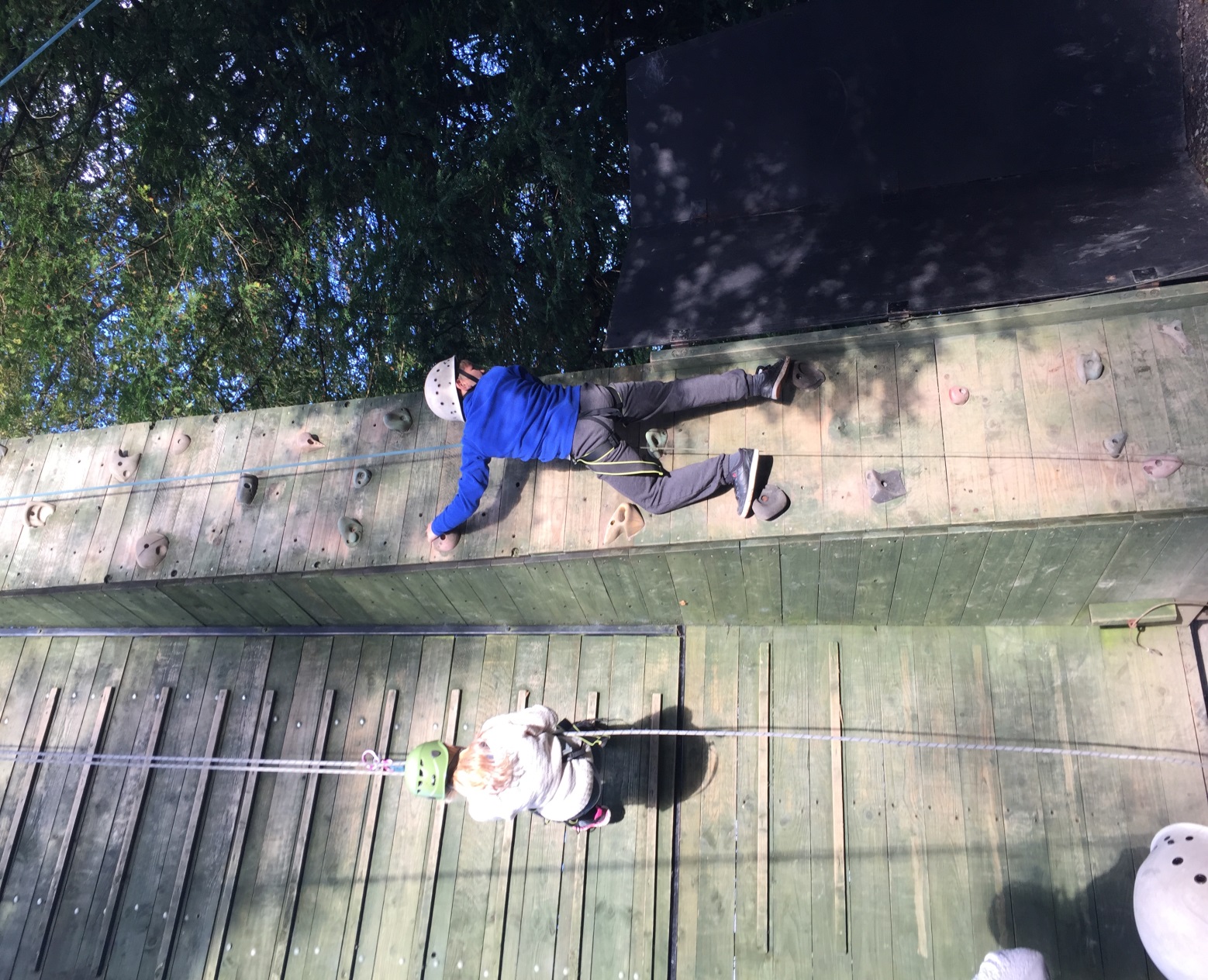 Swimming
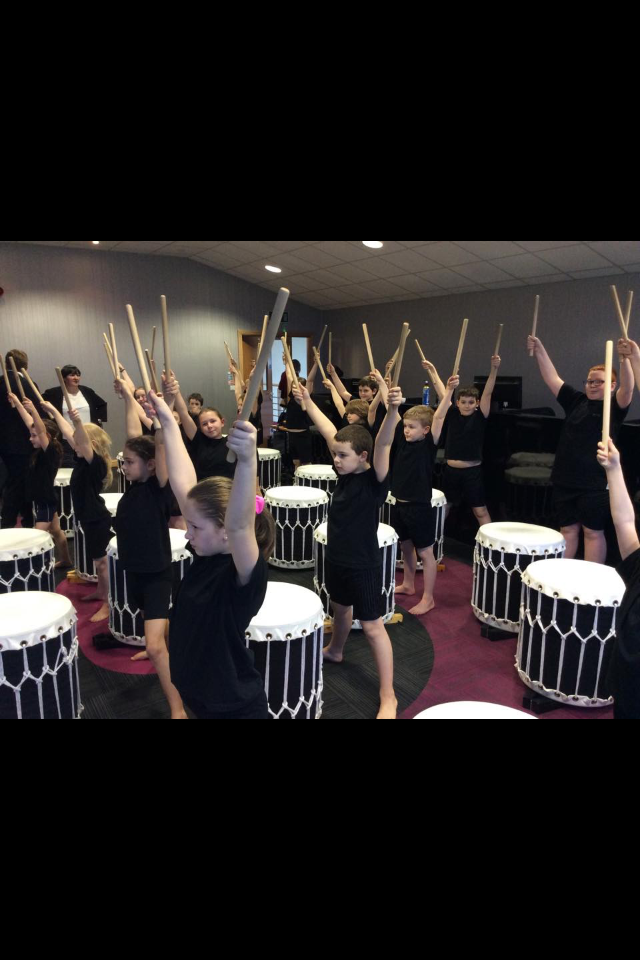 PROUD!
Performing is their interview!